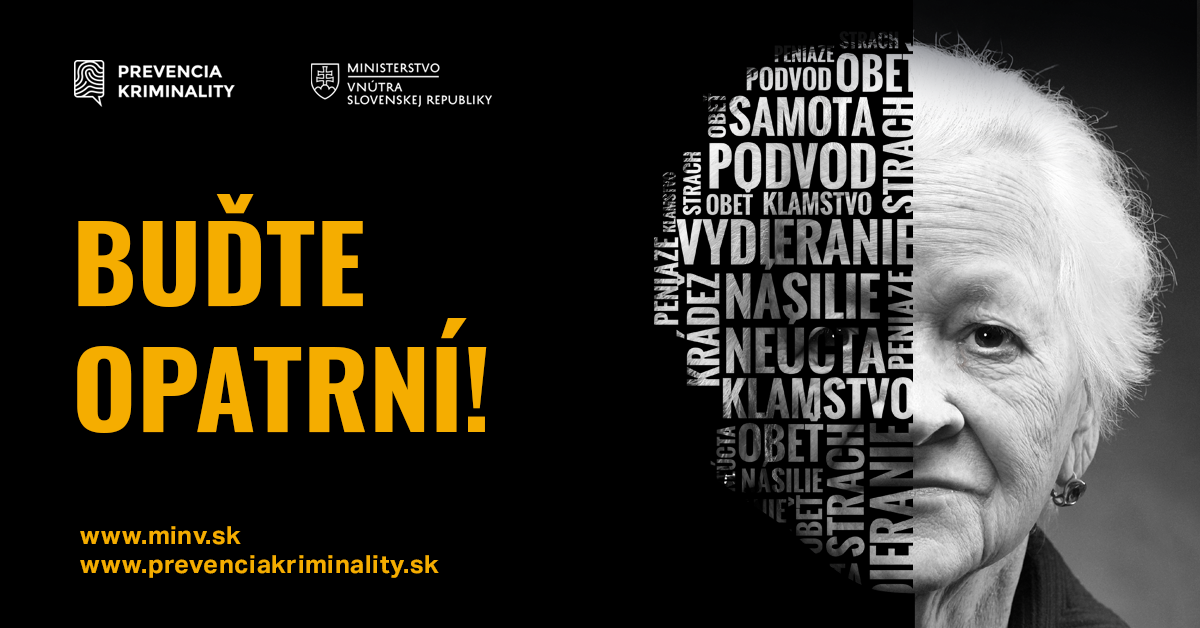 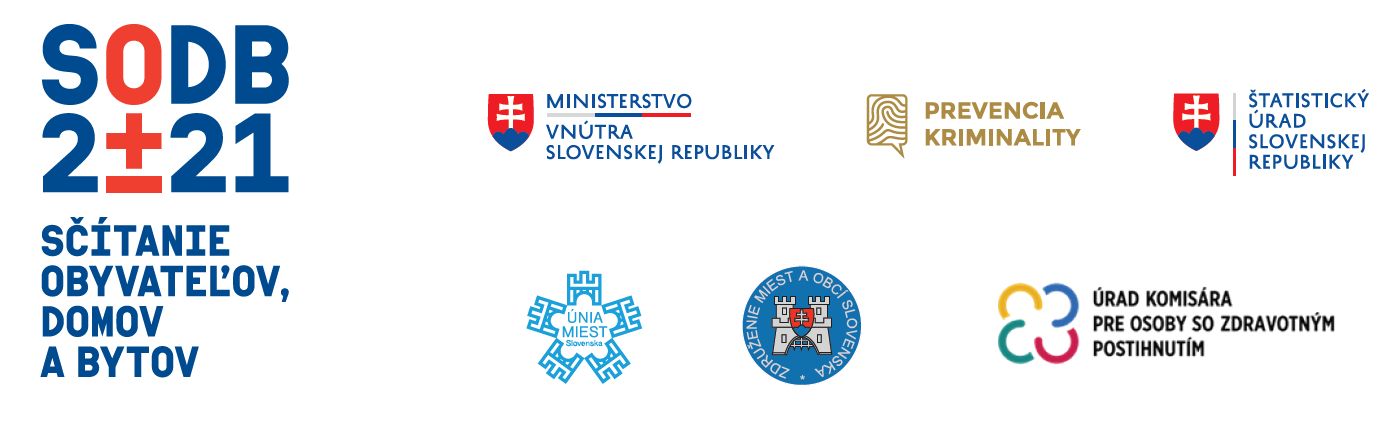 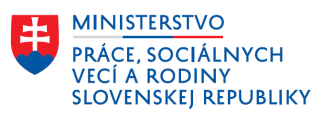 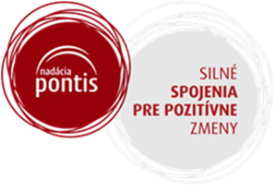 Ochrana občanov pred falošnými asistentmi sčítania obyvateľov 2021
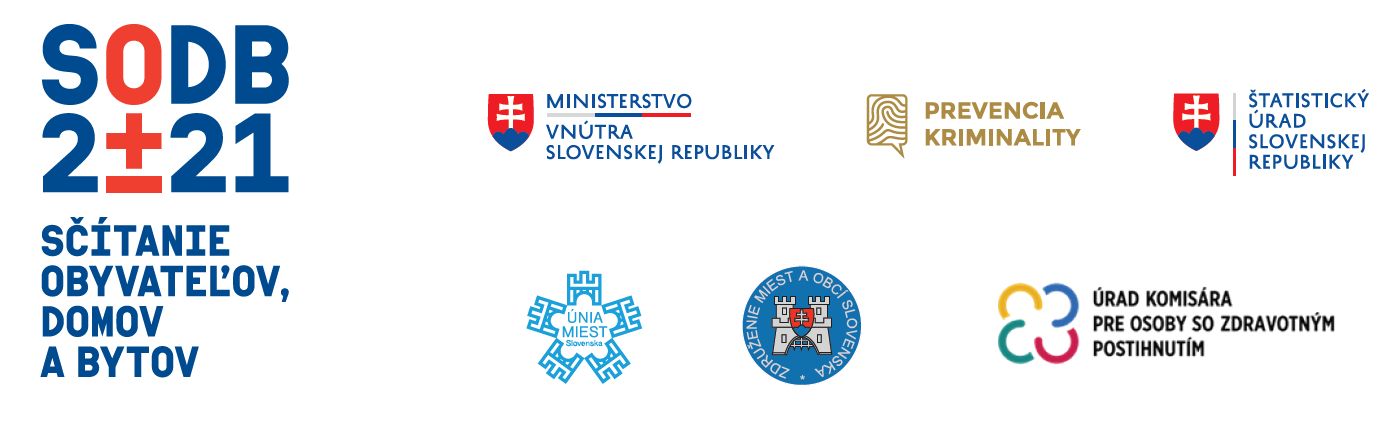 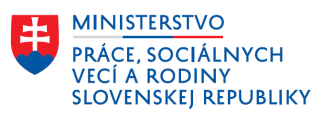 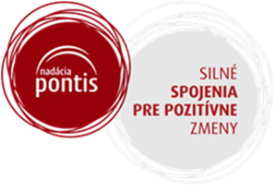 Prečo táto kampaň
Najčastejšie legendy:

volajúci príbuzní
služby, predaj
podvodníci s láskou
falošná podpora IT firiem
falošné investovanie
Cieľ kampane: naďalej zvyšovať bezpečnosť obyvateľov Slovenskej republiky aj v oblasti páchania podvodov
[Speaker Notes: Trestný čin podvodu je vymedzený v § 221 zákona č. 300/2005 (Trestný zákon) ako úmyselné konanie pri ktorom niekto obohatí seba alebo iného na škodu cudzieho majetku tým, že uvedie niekoho do omylu alebo využije niečí omyl, a spôsobí tak na cudzom majetku malú škodu.]
Na koho je kampaň cielená
na obzvlášť zraniteľné osoby (predovšetkým na seniorov a osoby so zdravotným postihnutím)
rodinných príslušníkov obzvlášť zraniteľných osôb
na autority na miestnej úrovni (samospráva, NGO, aktivisti, sociálne služby ...)
každému, kto sa stal alebo môže sa stať obeťou
[Speaker Notes: Zákon č. 274/2017 Z. z. o obetiach trestných činov a o zmene a doplnení niektorých zákonov]
Kampaň bude obsahovať
Informačné materiály pre občanov v 
slovenskom
maďarskom 
rómskom jazyku 
zjednodušená, tzv. ľahko čitateľná verzia (minimalizácia textu, obrazové inštrukcie)
inštruktážne video pre nepočujúcich obsahujúce titulky 
Pomoc a sprostredkovanie služieb pre obete trestných činov
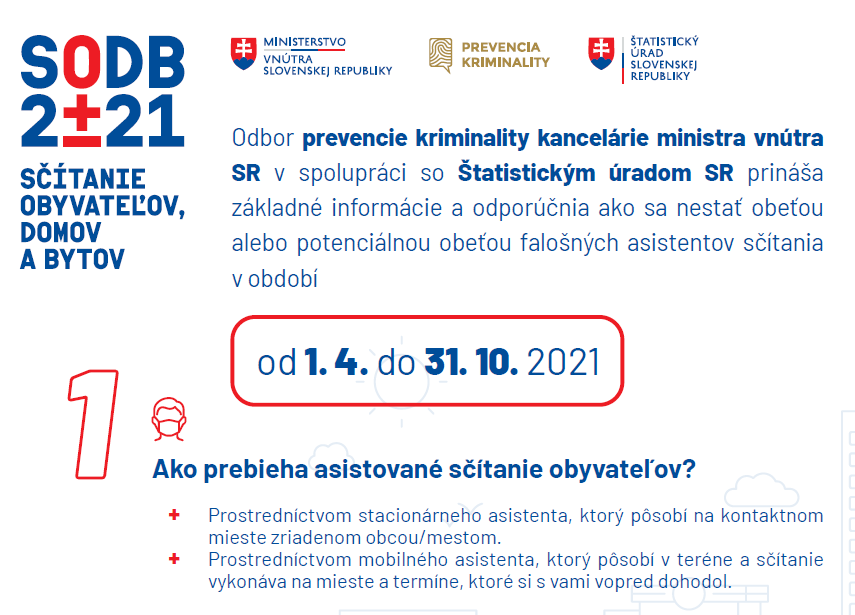 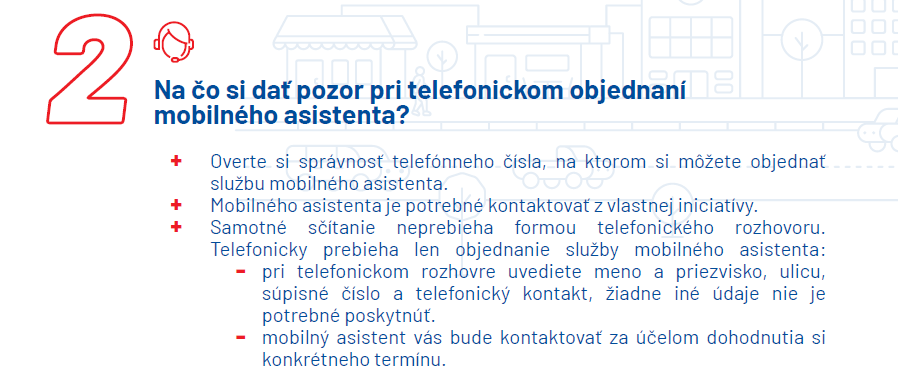 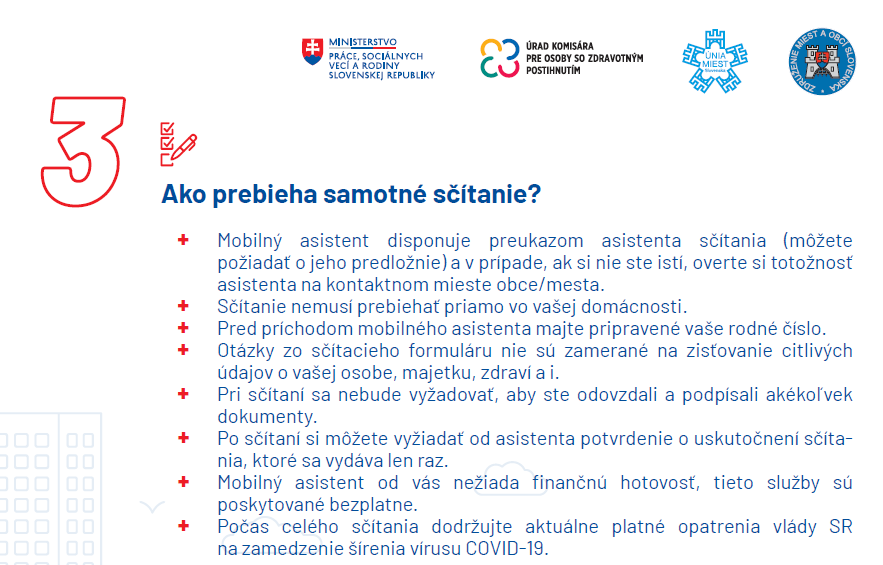 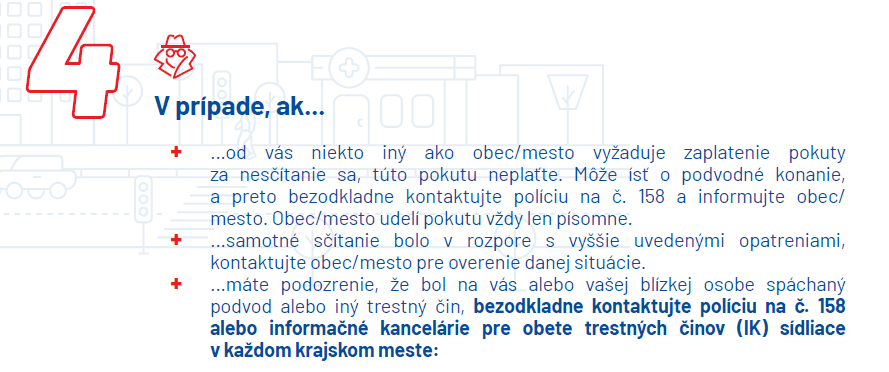 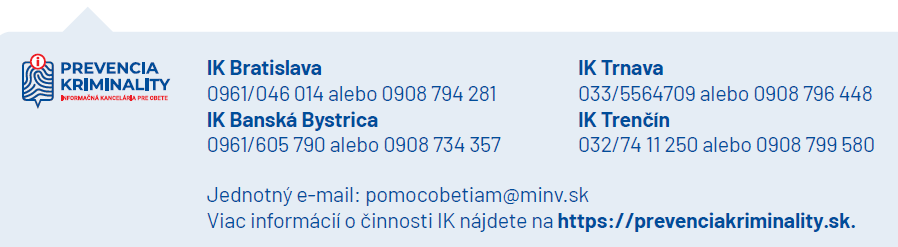 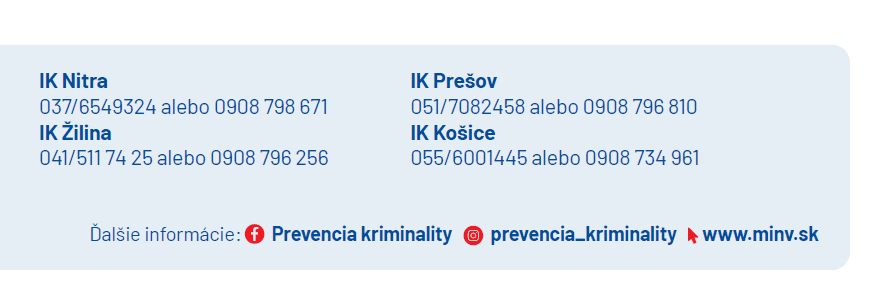 Ako bude prebiehať kampaň a pomoc
počas celého roka 2021 vo všetkých krajoch
prostredníctvom aktivít (MV SR a partnerov):
zdieľaním informácií a odporúčaní pre cieľové skupiny (médiá, prednášky, osobné stretnutia)
 a poskytovaním pomoci pre potenciálne a skutočné obete (informačné kancelárie pre obete trestných činov )
Informačné kancelárie pre obete
poskytovanie základných informácií obetiam trestných činov 
sprostredkovanie služieb obetiam v oblasti:
sociálneho poradenstva
psychologického poradenstva 
právneho usmernenia a podpory
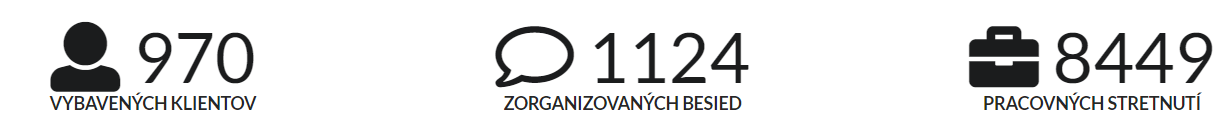 V rokoch2019 -  2021
Partneri pomoci
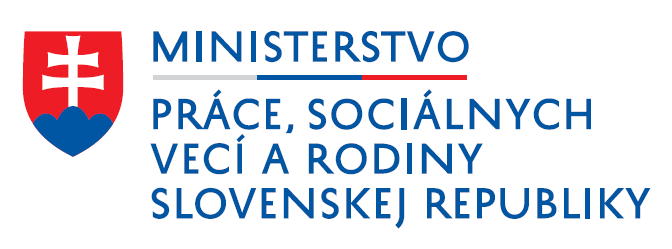 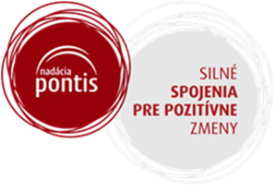